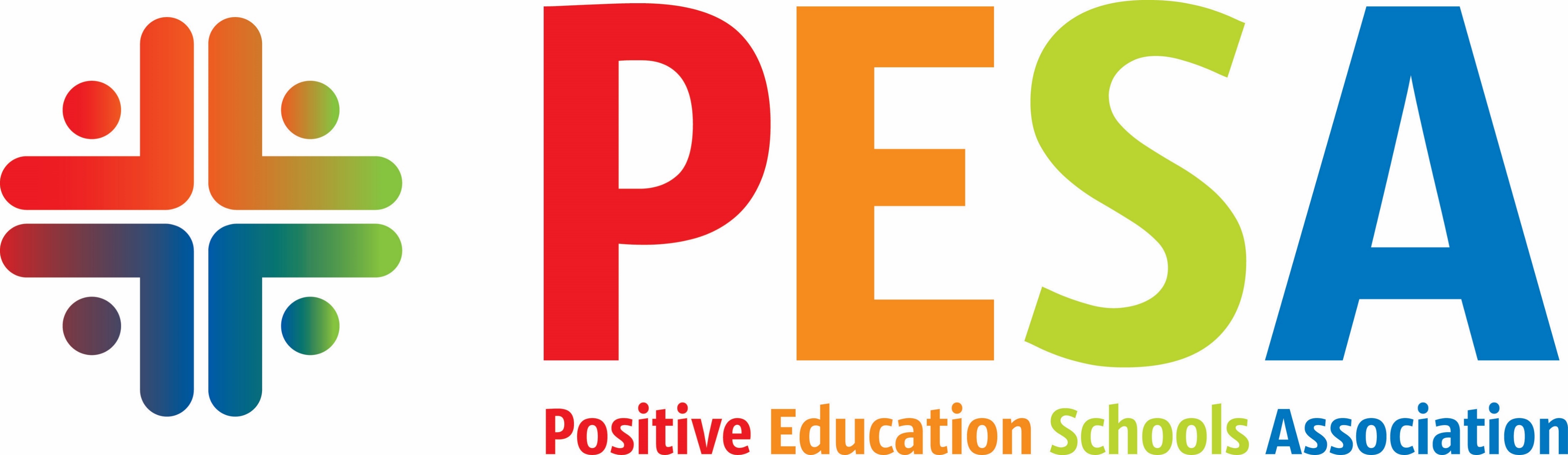 Growing Staff and Student Wellbeing
Starting small, aiming big
www.PESA.edu.au                                                                                                                                                                                                                                               © PESA 2018
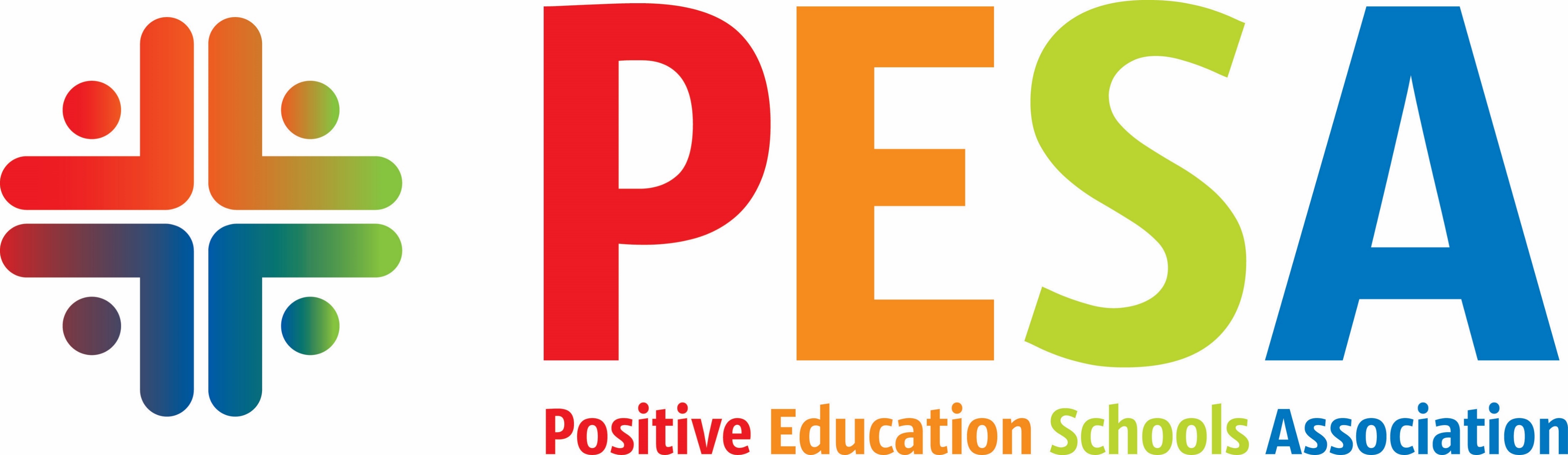 Workshop Outline
To reflect on my, and MFAC’s, background
To identify together earlier iterations and the present one. (Always been positive education)
To recognise how Positive Psychology applies to the classroom (via the standards) and pastoral programs
To learn from others
To explore how we are endeavouring to grow our programs
www.PESA.edu.au                                                                                                                                                                                                                                               © PESA 2018
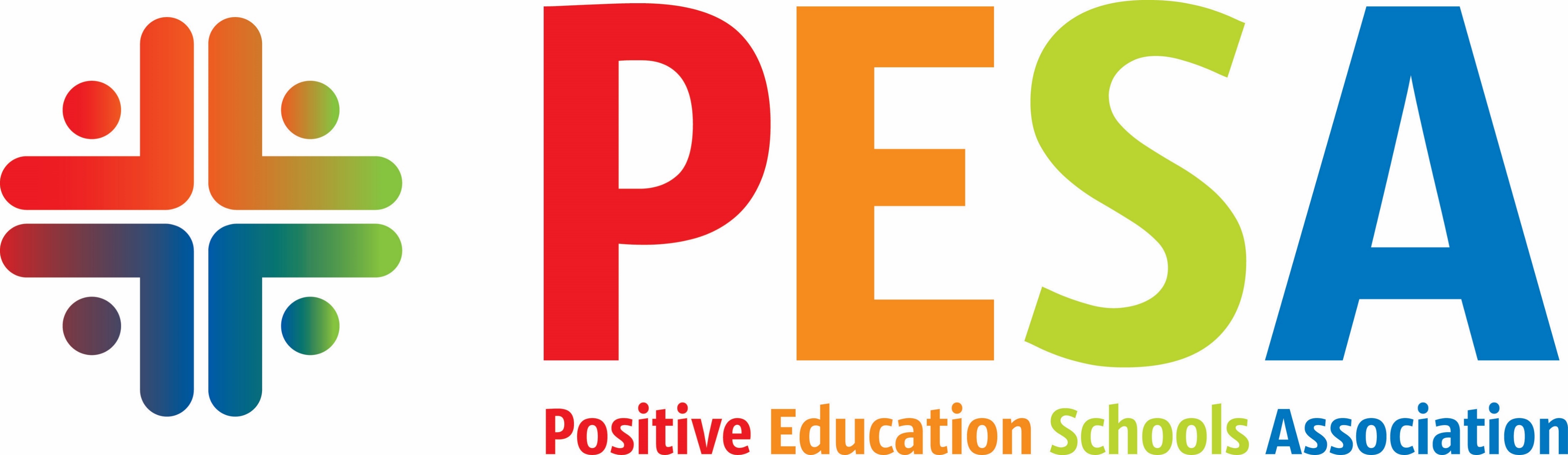 Participants’ thoughts
What are you looking for in this session?
This conference?
Short, medium, long term?
http://basketballqld.com.au/goal-setting/
www.PESA.edu.au                                                                                                                                                                                                                                               © PESA 2018
[Speaker Notes: Please share a little about yourself.
What are you looking for in this session?]
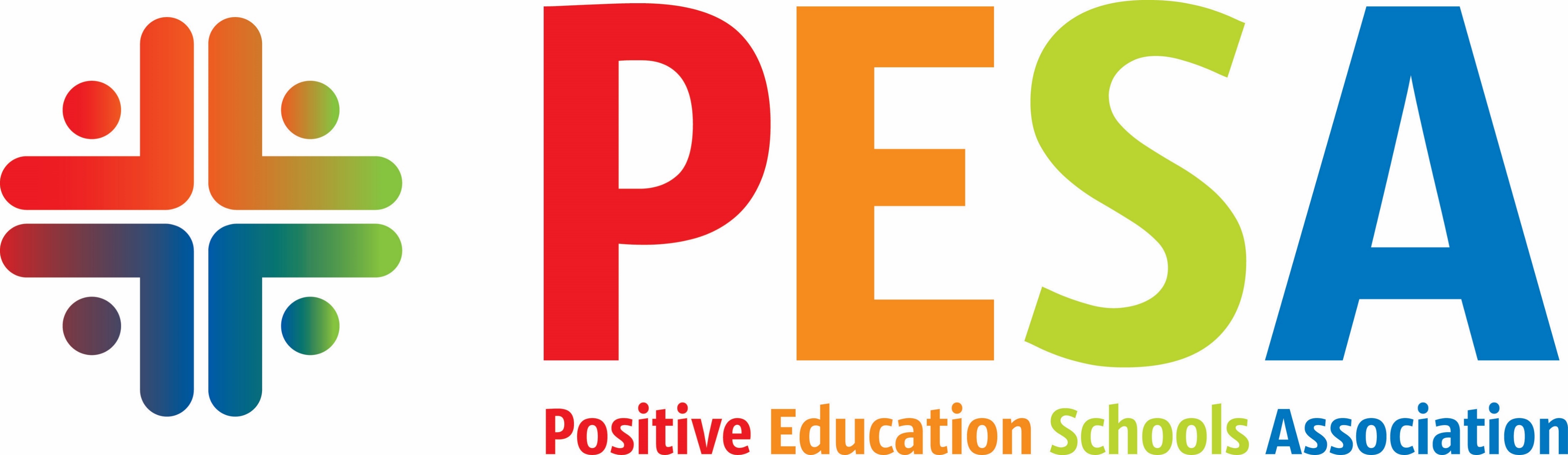 Reflections
To reflect on my, and MFAC’s, background
www.PESA.edu.au                                                                                                                                                                                                                                               © PESA 2018
[Speaker Notes: This is me.
Matthew Flinders is a B to 12, Independent, Co-educational Anglican College, population 1400, staff 150, situated on the Sunshine Coast, Queensland. It was founded in 1989 so is now closing in on being 30 years old.
 
Academically it ranks very well, we have an outstanding music program, an amazing netball program and we are competitive at the local level in most other co-curricular activities.
 
I am most strongly confronted by, “If it’s not broken, why bother to fix it.” That is my situation and my internal response is, if you stop living you start dying, if you are not alert, you go to sleep, our competitors are snapping at our heals and if we snooze we lose, but, more importantly than any of this, Positive Psychology offers us a a model of teaching and wellbeing that, I believe, is the logical conclusion of years of study and practice, a model rich in understanding, insight and strategy; and when something like this comes along, how could you not bring it to your school. How could you not want to work to support and enhance staff and student wellbeing?]
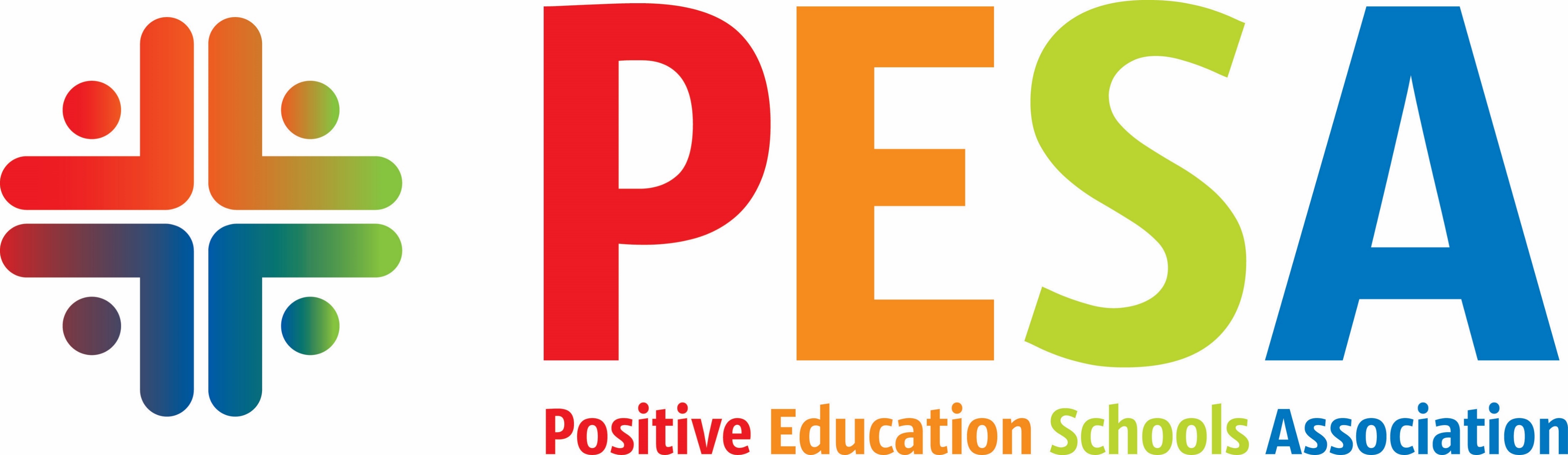 Proactive/Reactive
A brief overview of proactivity in education
https://blog.dwyergroup.com/the-worthington-word-proactive-vs.-reactive-a-guest-blog-by-joel-worthington-president-of-mr.-electric
www.PESA.edu.au                                                                                                                                                                                                                                               © PESA 2018
[Speaker Notes: Overview of proactivity in education. 
 
For as long as I can remember there have been teachers, lecturers and principals talking about the need to be proactive when it comes to managing student learning and behaviour. How many of you are familiar with this?]
Way back when – 1970s
Pennies in the jar
Be proactive, not reactive
www.PESA.edu.au                                                                                                                                                                                                                                               © PESA 2018
[Speaker Notes: Despite the fact that I have been hearing from the late 1970s, in Queensland this was made explicit in the 1990s when Education Queensland devised/formalised their approach,]
Moving forward – 1990s
The Principles of effective Learning and Teaching
 Excellence in Teaching workshops
Shaping the Future
Choice Theory
Essential Skills for Classroom Management
www.PESA.edu.au                                                                                                                                                                                                                                               © PESA 2018
[Speaker Notes: “The Principles of effective Learning and Teaching”, we had “Excellence in Teaching” workshops, we had shaping the future with its rich tasks, at an individual level I learnt about Glasser’s Choice Theory. Behaviour management was the big buzz term and we heard from Bill Rogers, Maurice Balson, John McArdle and more. Many of their great ideas where refined, improved and focused by Christine Richmond’s Essential Skills for Classroom Management. But a lot of these people were acknowledging that teachers were having trouble – hey, you couldn’t use corporal punishment anymore so we had to become cleverer technicians.They were telling us to be successful we had to be proactive, not reactive.]
Now –Post 2000
Dimensions of Learning
Measures of Effective Teaching*
AITSL
Positive Education
https://www.askideas.com/teachers-who-love-teaching-teach-children-to-love-learning/
www.PESA.edu.au                                                                                                                                                                                                                                               © PESA 2018
[Speaker Notes: *Danielson Framework

In this period students rights and needs have become a bigger focus. I am not arguing they weren’t in the past. Choice Theory encouraged us to plan to meet students needs and to ensure we were working within their “quality world”. But I believe that this has been both a great thing, and a problem, for 21st century teaching.
But what do all these mean to us as teachers?
 
Why do we hear the same theme, iteration* after iteration, and yet so many of us keep doing the things that we have always done?
 
For me, hearing the good ideas and doing them hasn’t always gone together. For some, it has become stressful because they believe they are being called upon to be counsellors and social workers when all they want to do is teach. So we hear good ideas but that doesn’t always mean we do them.

What are your thoughts on this matter? How many of you have been inspired at a PD but then just gone back to the same old, same old?

*Iteration is the act of repeating a process, to generate a sequence of outcomes, with the aim of approaching a desired goal, target or result.]
You know - doing
http://www.otechtalks.tv/book-second-chance-for-your-money-your-life-and-our-world/cone-of-learning-by-edgar-dale/
www.PESA.edu.au                                                                                                                                                                                                                                               © PESA 2018
[Speaker Notes: *Danielson Framework

In this period students rights and needs have become a bigger focus. I am not arguing they weren’t in the past. Choice Theory encouraged us to plan to meet students needs and to ensure we were working within their “quality world”. But I believe that this has been both a great thing, and a problem, for 21st century teaching.
But what do all these mean to us as teachers?
 
Why do we hear the same theme, iteration* after iteration, and yet so many of us keep doing the things that we have always done?
 
For me, hearing the good ideas and doing them hasn’t always gone together. For some, it has become stressful because they believe they are being called upon to be counsellors and social workers when all they want to do is teach. So we hear good ideas but that doesn’t always mean we do them.

What are your thoughts on this matter? How many of you have been inspired at a PD but then just gone back to the same old, same old?

*Iteration is the act of repeating a process, to generate a sequence of outcomes, with the aim of approaching a desired goal, target or result.]
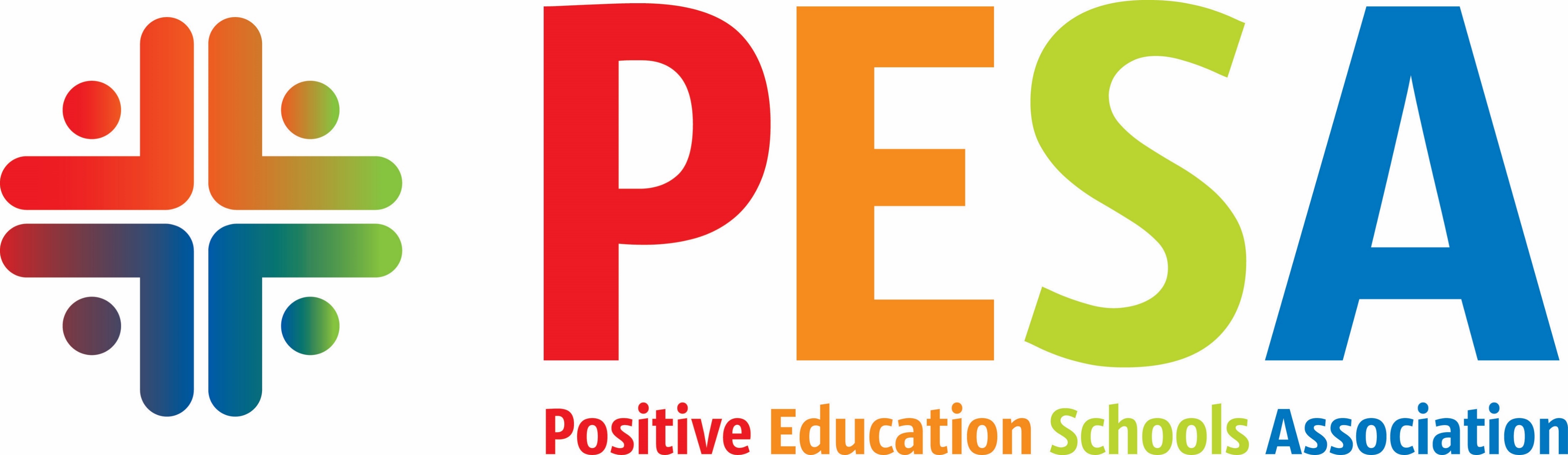 How to move forward
Learn it, Live it, Teach it, Embed it
www.PESA.edu.au                                                                                                                                                                                                                                               © PESA 2018
[Speaker Notes: How to move forward – Learn it, Live it, Teach it, Embed it.


I really only found my best answer to this dilemma/tension when I visited Geelong Grammar a few years back. As we were investigating ideas and models for our soon to be middle school, the idea of “Live it, learn it, teach it, embed it” made wonderful sense to me. 

Of course I didn’t do this straight away! 
 
As happens so often when I would attend a PD or come across a great idea, I’m inspired, and then I go back but then not do, or only take up a fraction of what I had seen. I like to think that I have always dipped into the proactive treasure chest, but I haven’t always used the items, or when I have, I haven’t utilised them as well as they should be.
 
Determined to further investigate “Learn it, Live it, Teach it, Embed it”, among other things, I went to the Discovering Positive Education PD in 2015. I think the thing that showed me what was missing was the gratitude letters. I wrote one and when I came back to school, I got the Year 9s to do the same – with remarkable results.
 
A year later I went back to do “Discovering More Positive Education” but this time I was more interested in the application than the specific content. The forums and meal time discussions became the points of greatest learning for me.  I already believed in being proactive. I had learnt about William Purkey’s Invitational Learning, William Glasser’s Choice Theory, John McArdle’s Mindfields of Behaviour, Christine Richmond’s Essential Skills for Classroom Management, Bill Rogers’ Least to Most intrusive principles, Maurice Balson’s Goals of Misbehaviour, Walz and Bleuer’s work on self-concept and self-esteem but while each helped shift my thinking, I really only partially went through all stages of learn, live, teach and embed.]
Why Positive Education/Psychology?
The emphasis is on flourishing, not simply avoiding ill health
It is strongly grounded in science - it is not a populist fad
Founded by a team led by Martin Seligman - former President of the American Psychological Association and 31st most cited psychologist for the entire 20th century.
10 years of development in Australia, it is evidence based and spreading worldwide
www.PESA.edu.au                                                                                                                                                                                                                                               © PESA 2018
[Speaker Notes: It convinced me because of these, amongst other important considerations.]
Why Positive Education/Psychology?
It increases our ability and the toolbox to develop the 6 Cs and especially, metacognition.
http://www.moedu-sail.org/portfolio-items/metacognition/
www.PESA.edu.au                                                                                                                                                                                                                                               © PESA 2018
[Speaker Notes: So this time I came back to school and strongly encouraged others to attend. Soon after we formed our support group of like-minded individuals (maybe I should call it a PLT) and proceeded to rewrite our Personal Development program and used our combined resources and understandings to guide us.  We believed we could make our well intentioned program much tighter and more clearly founded in the science of wellbeing than we had to that point in time. We wanted to use the 6 Positive education domains. But importantly, we also saw that we could align it with our school values.]
The 6 Cs
Michael Fullan illustrates them this way:
http://blog.awwapp.com/6-cs-of-education-classroom/
www.PESA.edu.au                                                                                                                                                                                                                                               © PESA 2018
[Speaker Notes: So this time I came back to school and strongly encouraged others to attend. Soon after we formed our support group of like-minded individuals (maybe I should call it a PLT) and proceeded to rewrite our Personal Development program and used our combined resources and understandings to guide us.  We believed we could make our well intentioned program much tighter and more clearly founded in the science of wellbeing than we had to that point in time. We wanted to use the 6 Positive education domains. But importantly, we also saw that we could align it with our school values.]
How Positive Education/Psychology?
Utilising existing strengths
https://1flbgg2sb7dq1vtje14b47qb-wpengine.netdna-ssl.com/wp-content/uploads/2015/06/focus-on-your-strengths-manage-your-weaknesses.jpg
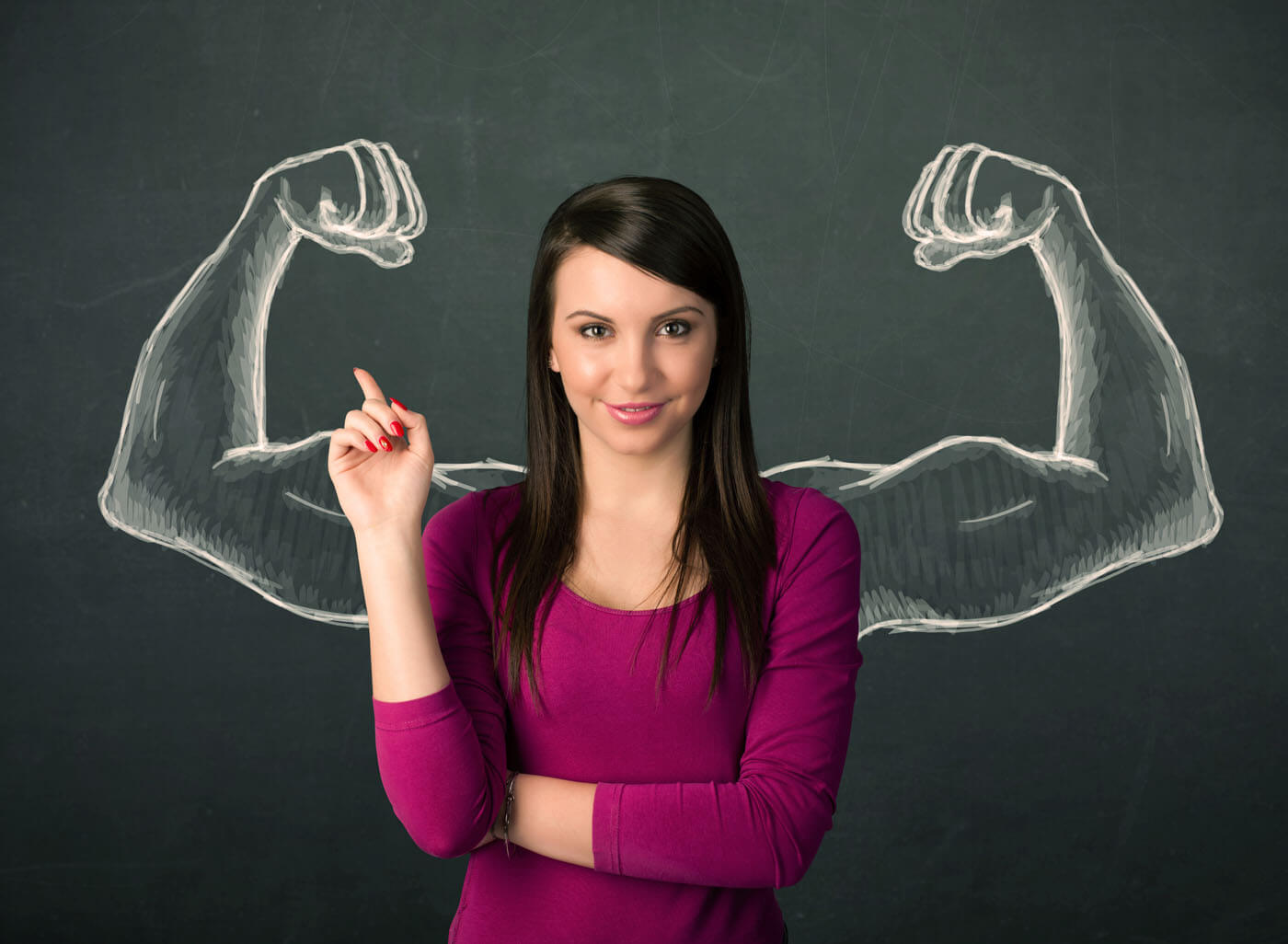 www.PESA.edu.au                                                                                                                                                                                                                                               © PESA 2018
[Speaker Notes: This was a bit tricky because there were four of us who had spent time learning about the domains and we needed to recruit and resource 12 people to take all the classes. This is where our understanding of character strengths nudged into gear. We knew Susan was great at yoga and a long way along the “Mindfulness” journey so we asked her. Kris and Wendy were fabulous with respectful relationships. Brent has always been heavily involved in Rugby and understands the concept of “being in the zone”, you know – FLOW -  so he was a great choice for engagement.
 
So where we didn’t have a trained staff, we did have individuals with strengths that we were able to align with the six Positive Education Domains. Our job, as a core group with some training was to create the scope and sequence for the Middle School and to do our best to resource the staff we had recruited.]
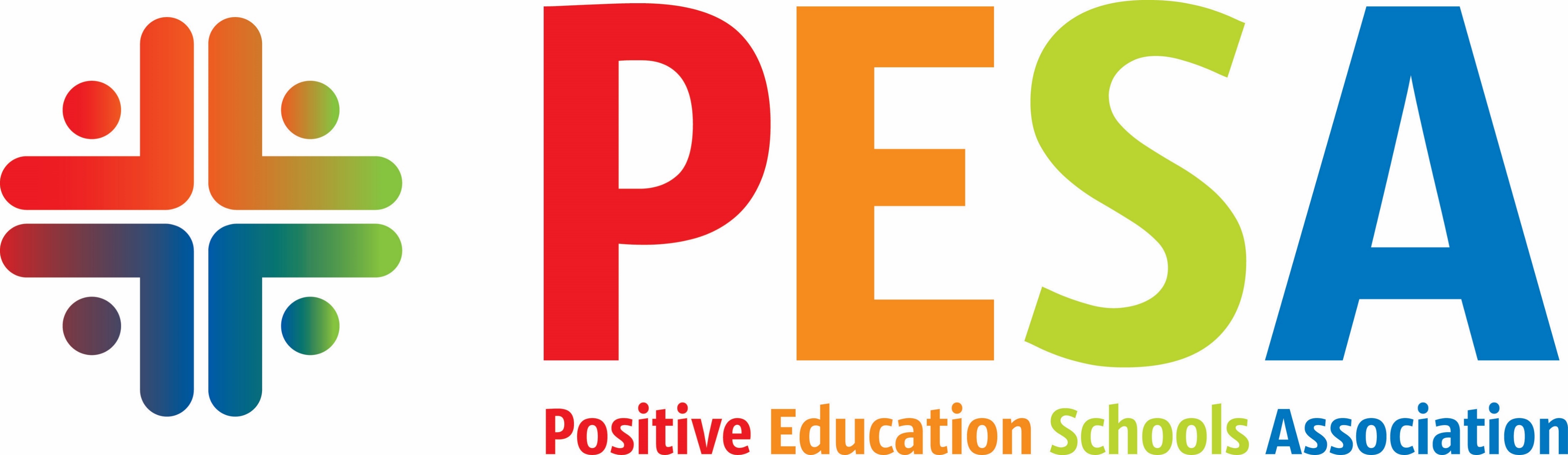 Right Now
Teaching and embedding
Standards
Content 
Pedagogy
Pastoral
Teaching and embedding
https://www.kqed.org/mindshift/46038/the-role-of-metacognition-in-learning-and-achievement
www.PESA.edu.au                                                                                                                                                                                                                                               © PESA 2018
[Speaker Notes: So let’s explore the right now a little before we consider the what’s next?]
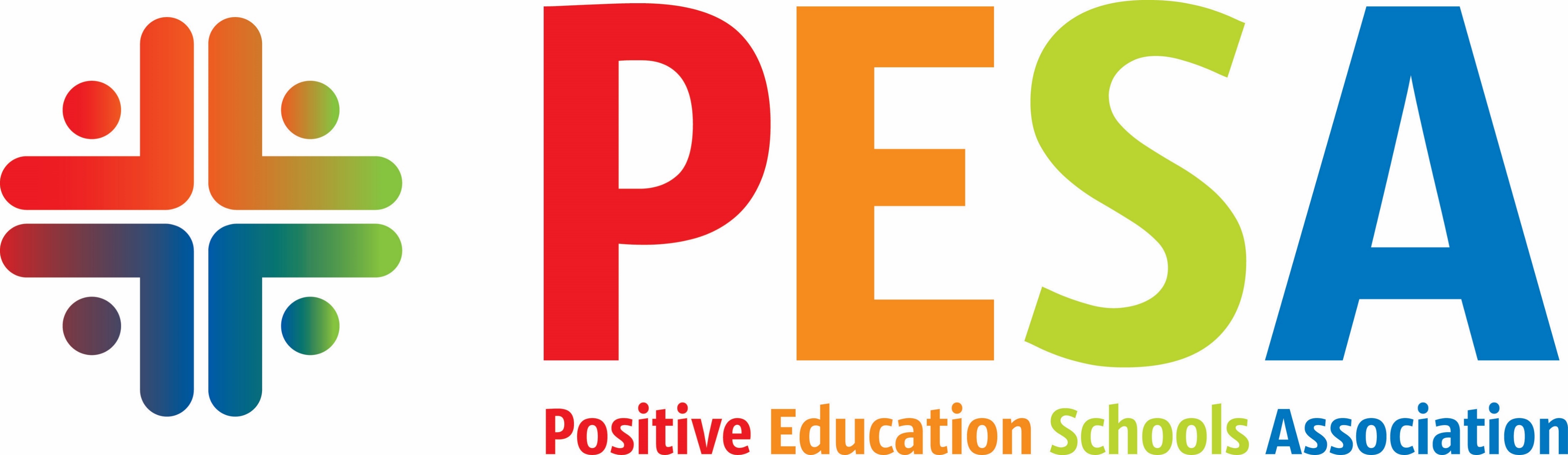 Where are we now
Standards, Content and Pedagogy


Bringing it together
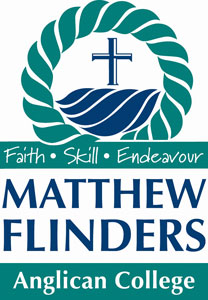 www.PESA.edu.au                                                                                                                                                                                                                                               © PESA 2018
[Speaker Notes: So at the moment our college is teaching and embedding the Principles of Positive Education into our Middle School Personal Development Program. We have a number of teachers discussing Growth Mindsets in regular classrooms. Some of our teachers do mindfulness activities and have brain breaks in regular classrooms. As far as our Pastoral Program is concerned, we are focusing on a number of the domains in our Year Level assemblies and resourcing and encouraging our homeroom mentors to follow up on these sessions.]
Visible Wellbeing
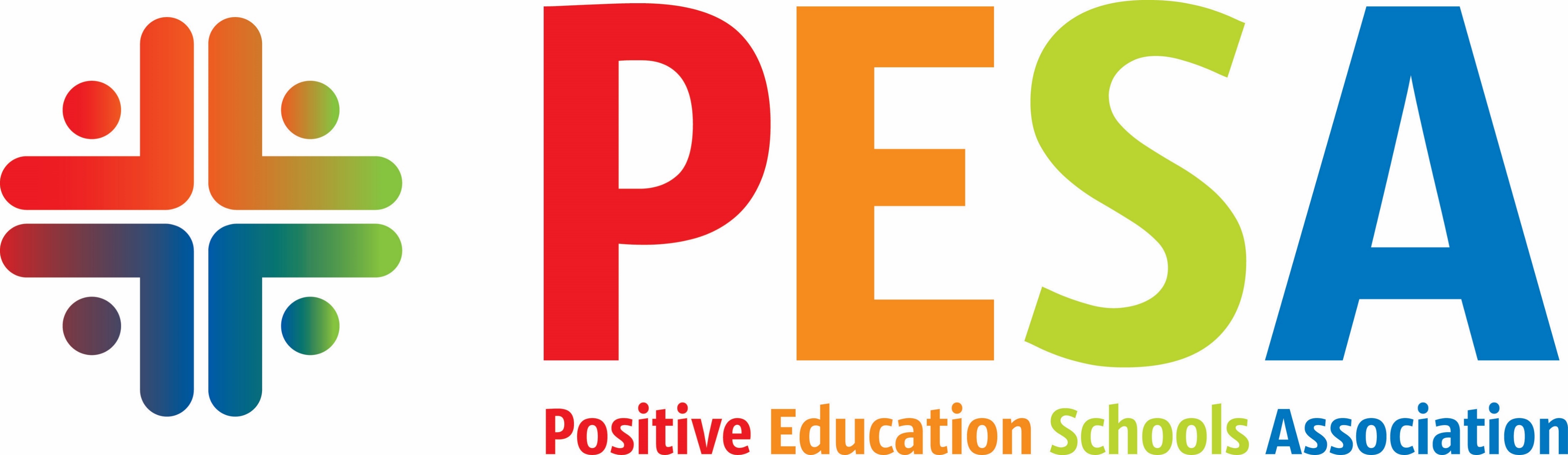 Pastoral

Assemblies
Homerooms
Interventions
Character Profiles
www.PESA.edu.au                                                                                                                                                                                                                                               © PESA 2018
[Speaker Notes: We are working to increase wellbeing when and wherever we can.

I especially like the spider web veiws of our homerooms.]
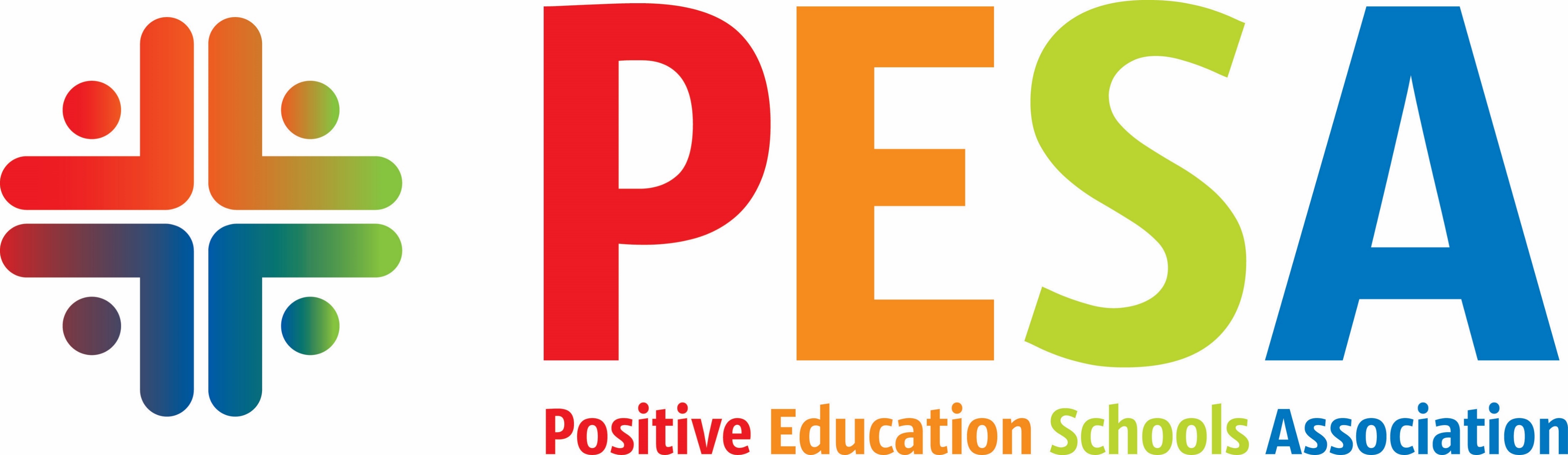 Important Data
Gathering Data

Applying Positive Education principles 
Two of the past 3 years the rate has fallen in S6. In those 2 Positive Education principles were reinforced on assemblies and homerooms.
www.PESA.edu.au                                                                                                                                                                                                                                               © PESA 2018
[Speaker Notes: This is pretty exciting]
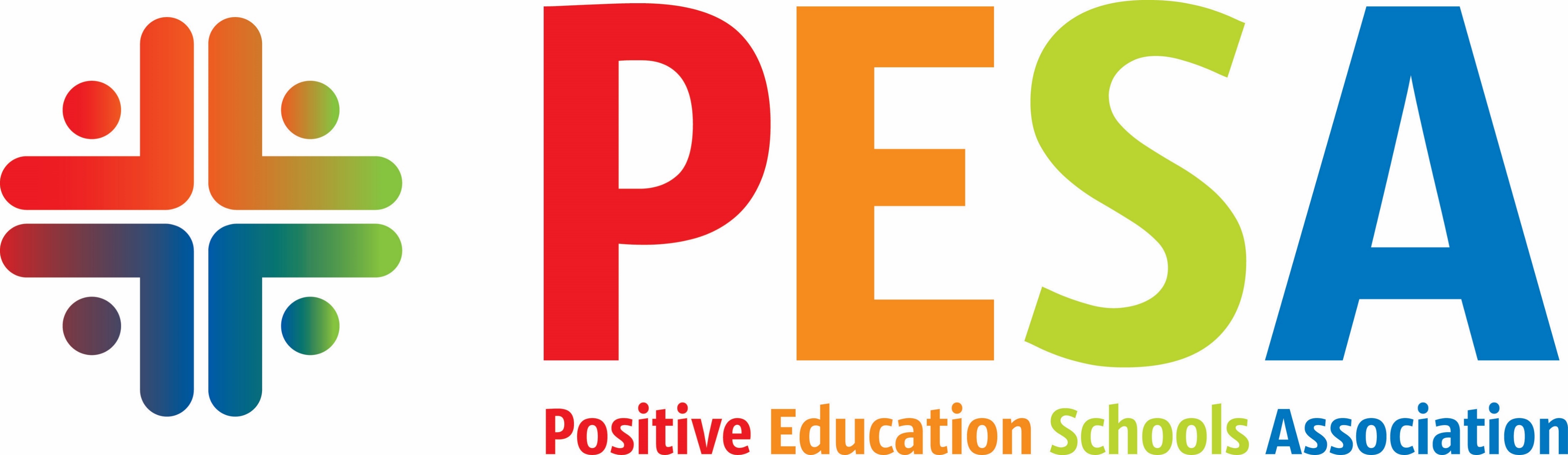 STAFF AND STUDENT WELLBEING
Moving ahead
www.PESA.edu.au                                                                                                                                                                                                                                               © PESA 2018
[Speaker Notes: We have to make sure that the program is seen as worthwhile at a staff level, at a student level and, importantly, at a teaching level. We have to be seen as introducing a valid, worthwhile addition to a school that is already seen as performing well. To do this we have had to demonstrate that we are not simply coming along and redoing what, for example, Geelong Grammar are doing. We have had to argue that it is a step forward and that it is based in genuine science and is part of an international movement, not just the creation of an individual principal looking for promotion or an individual school looking for self-promotion.]
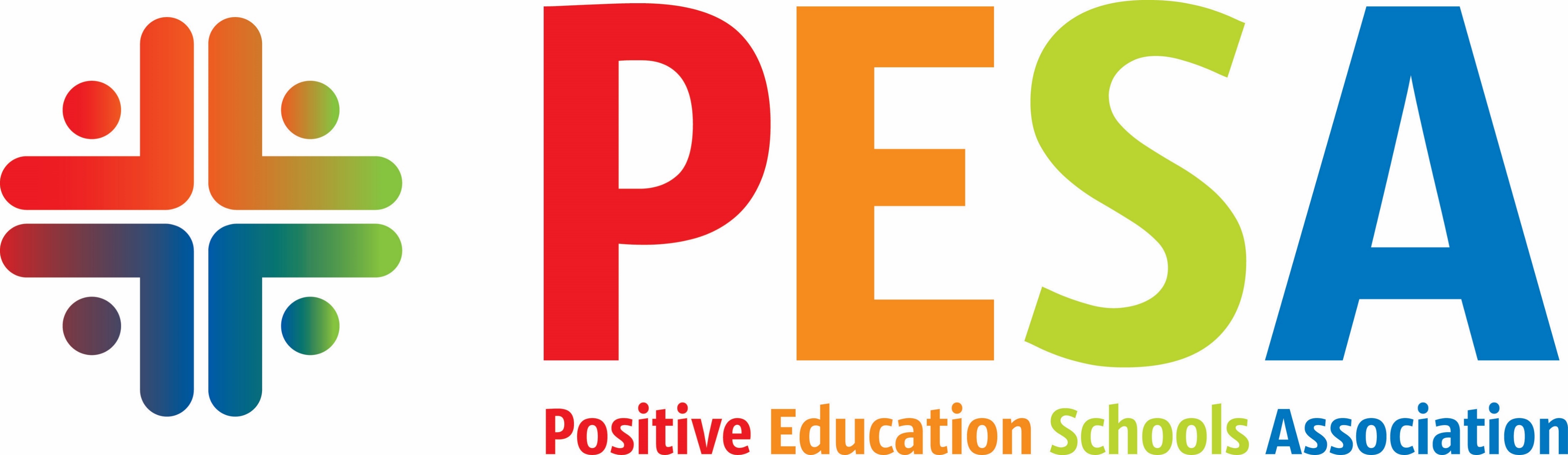 Moving forward
Staff and Student Wellbeing

“Positive psychology is an exercise not in changing values but in helping cultures and individuals better achieve what they already value.” Martin Seligman, 2018.
www.PESA.edu.au                                                                                                                                                                                                                                               © PESA 2018
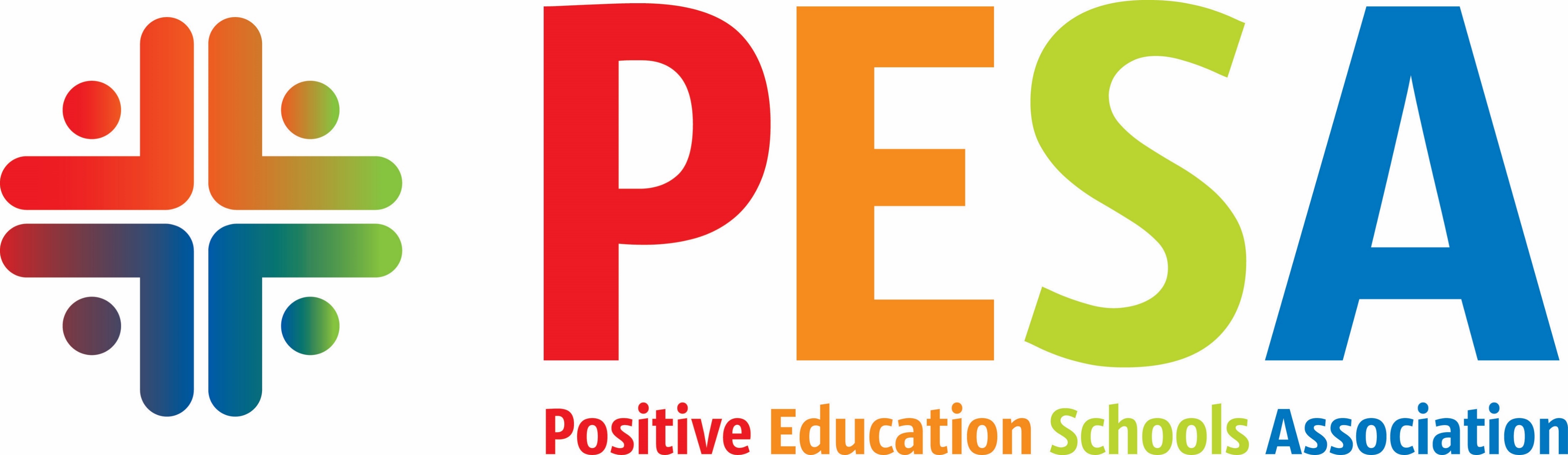 Step one
To interrogate the 
why, what and how 
of Staff and Student Wellbeing in Matthew Flinders Anglican College Secondary Campus
www.PESA.edu.au                                                                                                                                                                                                                                               © PESA 2018
[Speaker Notes: For us, to grow what we are doing beyond a wellbeing curriculum for the Middle School we have presented to, and recruited staff to employ some of the ideas and techniques.]
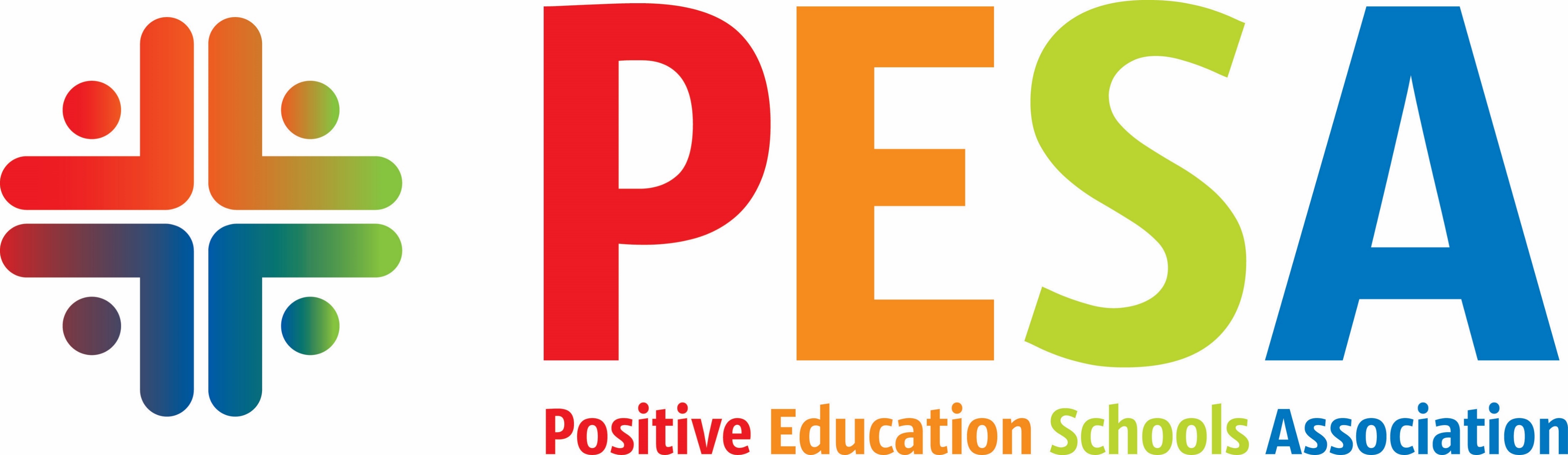 THE WHY
www.PESA.edu.au                                                                                                                                                                                                                                               © PESA 2018
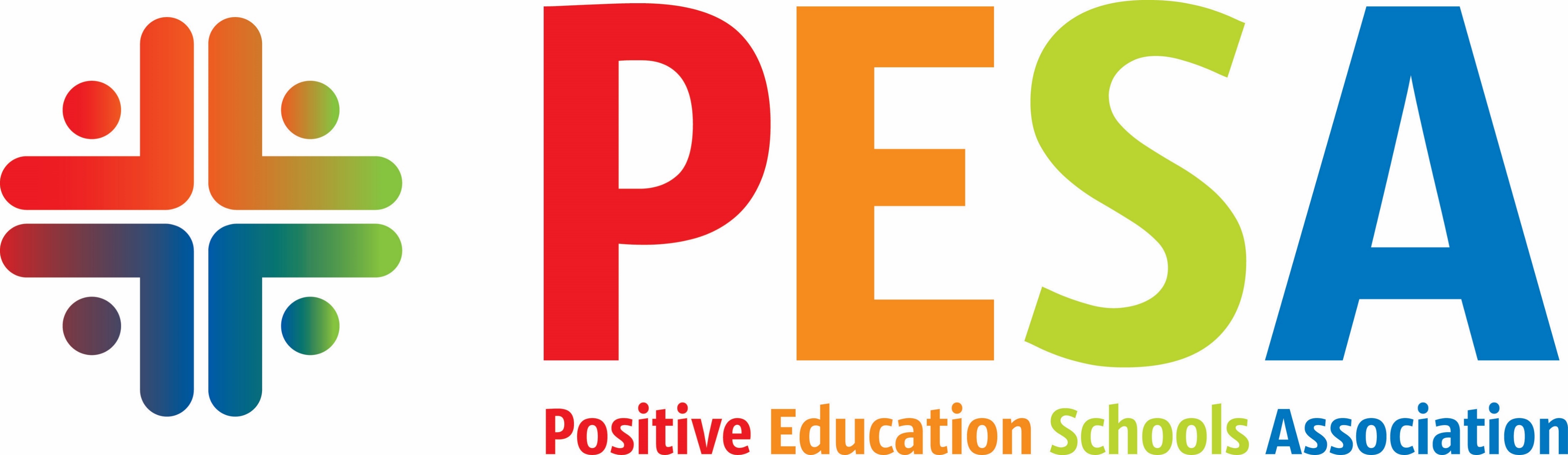 Staff
In last year’s survey, staff wellbeing was listed in the top ten priorities.
While a wellbeing committee is looking into it, it is important to commit time, oversight, funding and scientifically established principles to enhance this response.
www.PESA.edu.au                                                                                                                                                                                                                                               © PESA 2018
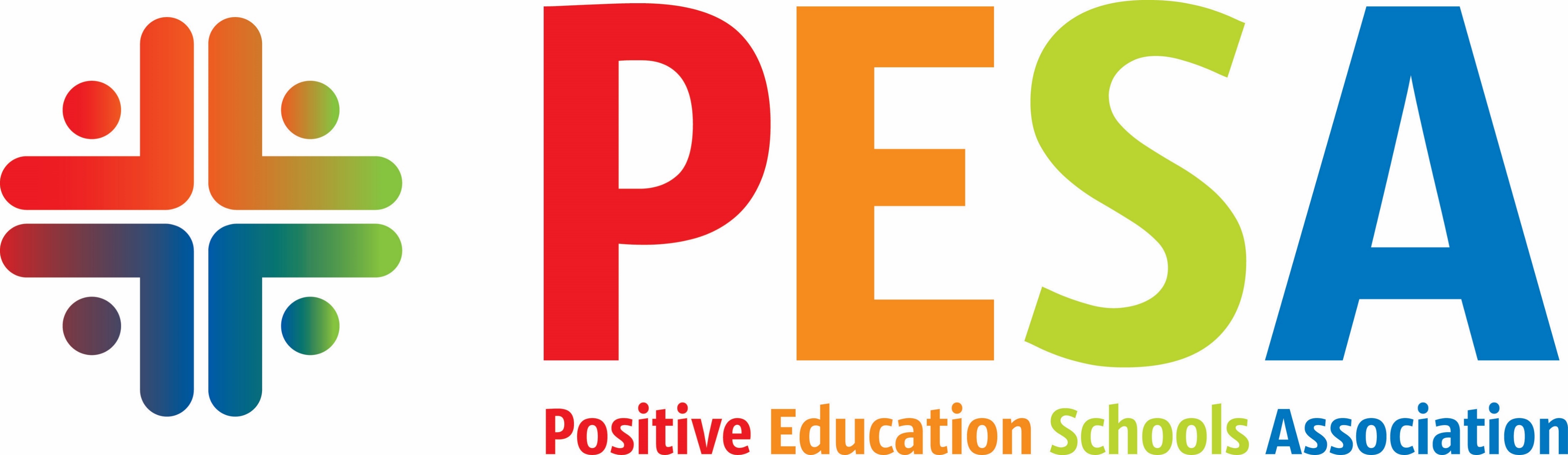 Students
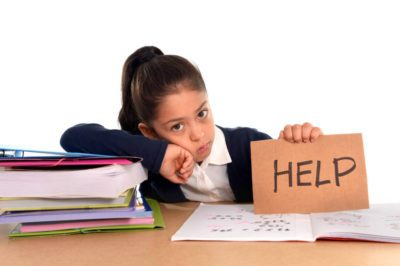 21st century concerns include:
Anxiety
Depression
Diminishing socialising opportunities at home and school
Eating disorder
Cyber, as well as regular, bullying
Excessive involvement in co-curricular activities
Helicopter parenting
www.PESA.edu.au                                                                                                                                                                                                                                               © PESA 2018
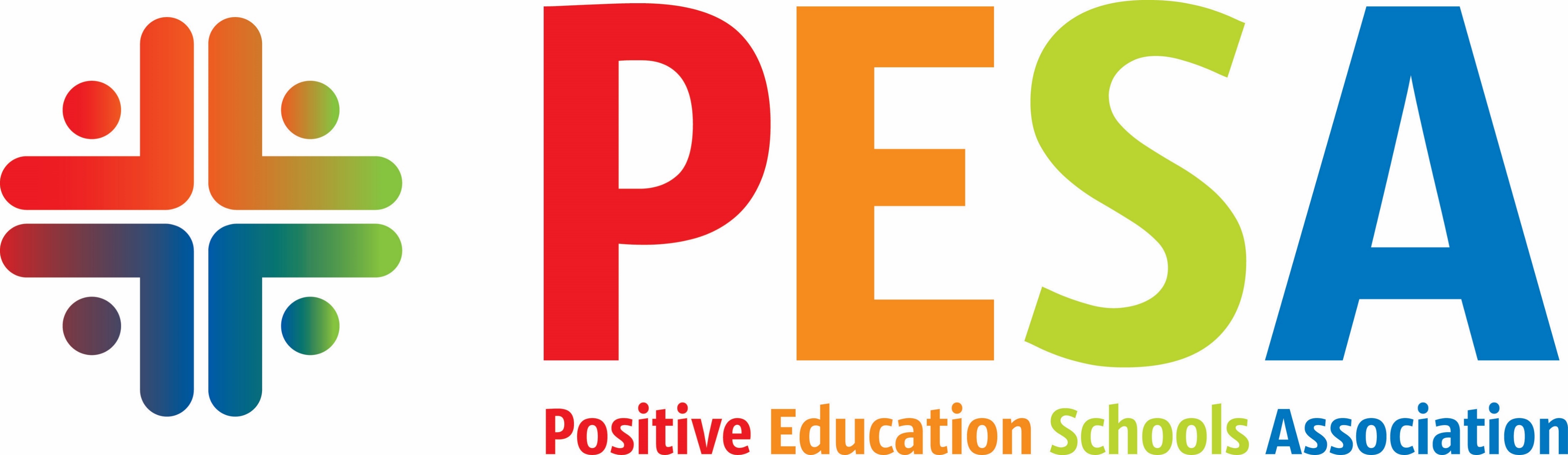 Teaching
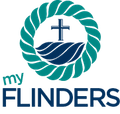 www.PESA.edu.au                                                                                                                                                                                                                                               © PESA 2018
[Speaker Notes: We have a vision and it is important to link anything and everything we do to that vision.]
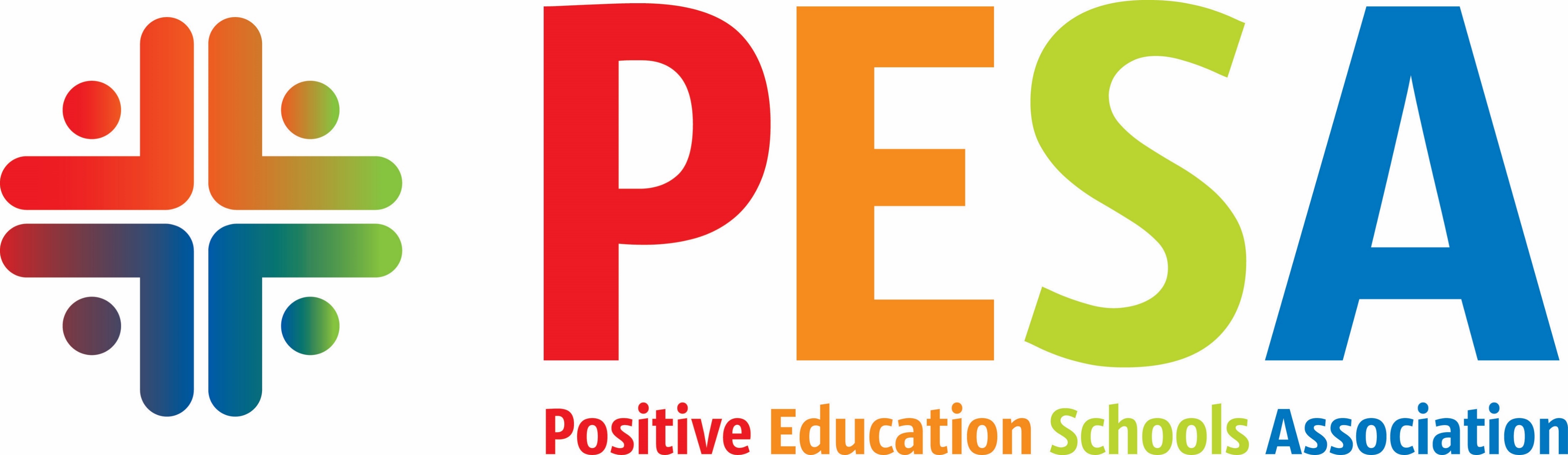 Linking it
Positive Psychology aligns well with our graduate vision.
Positive Accomplishment
Positive Purpose
Positive Relationships
Build on the grounding of strong character
https://www.ggs.vic.edu.au/Institute/Resources/Our-Model/wellbeing-domains
www.PESA.edu.au                                                                                                                                                                                                                                               © PESA 2018
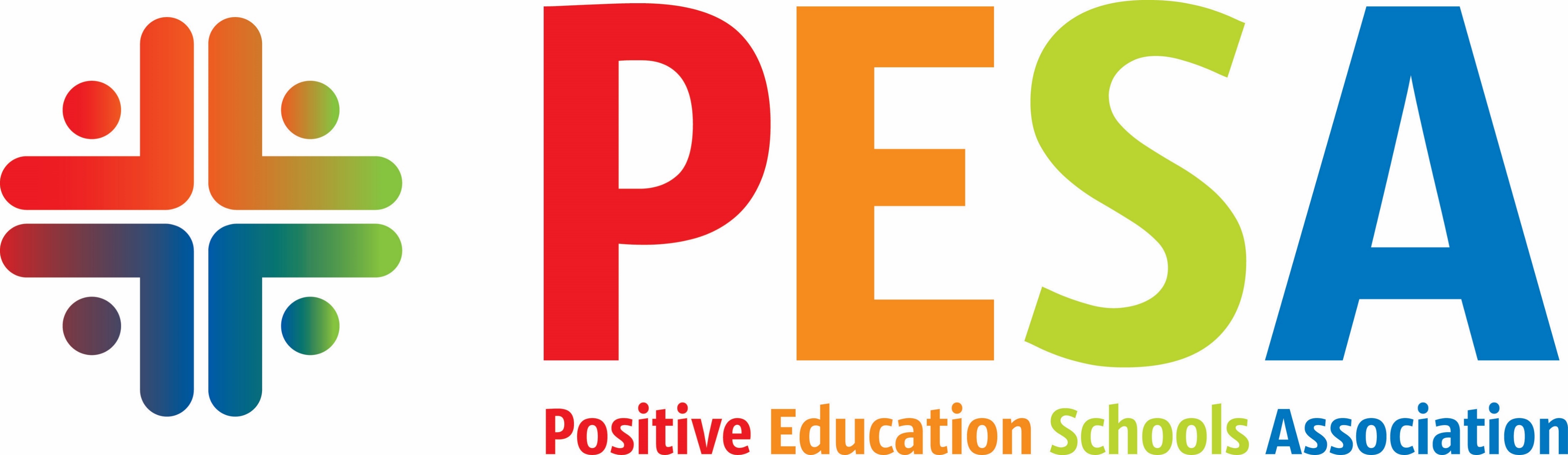 What
www.PESA.edu.au                                                                                                                                                                                                                                               © PESA 2018
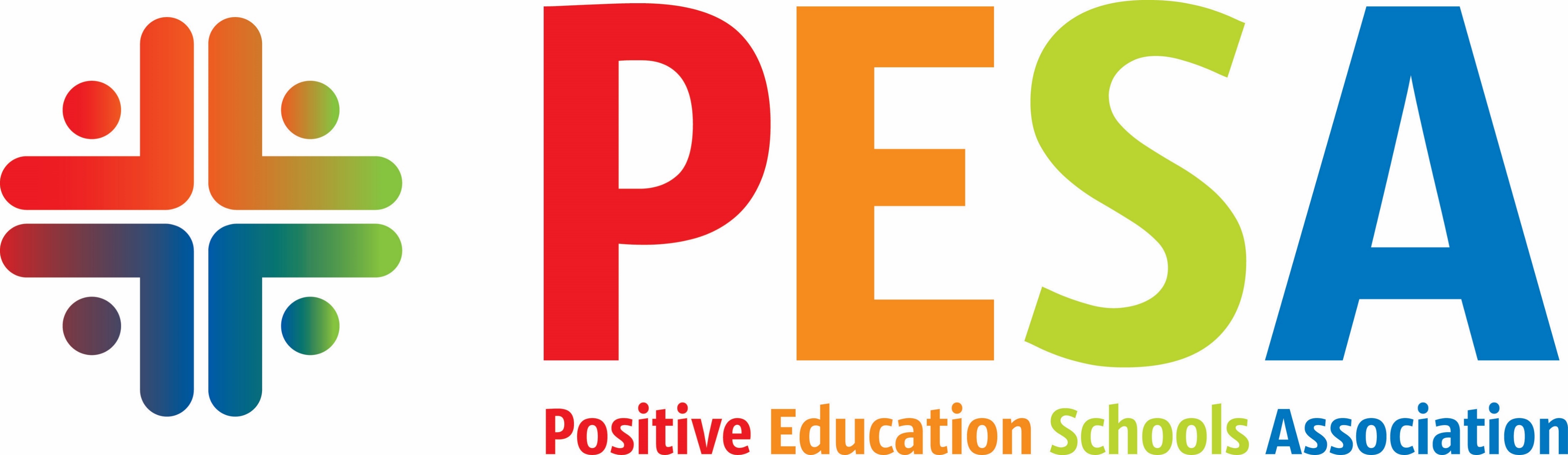 What is the premise of Positive Education?
Developing staff wellbeing as a means of meeting their needs and in the process, equipping them cognitively and emotionally to meet students’ needs.
http://network.beaconpri.sg/parents/2016/04/19/article-on-parenting-are-values-taught-or-caught/
www.PESA.edu.au                                                                                                                                                                                                                                               © PESA 2018
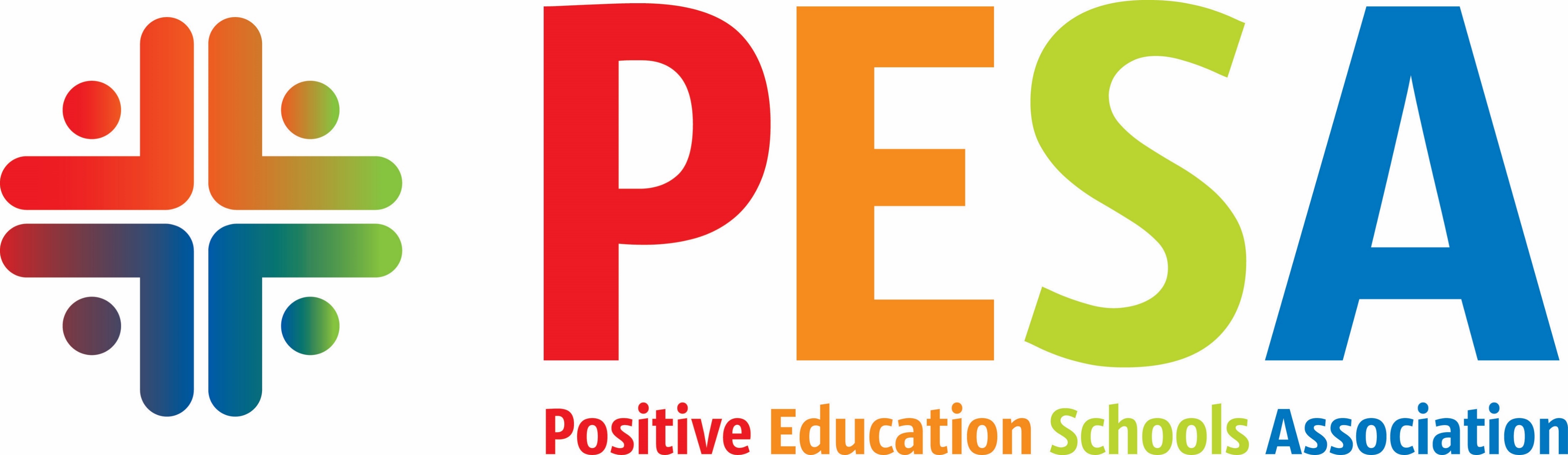 Overview
Habits of the Heart in the Primary School
Positive Education in the Middle School
Transition to post school and respectful relationships in the Senior School
www.PESA.edu.au                                                                                                                                                                                                                                               © PESA 2018
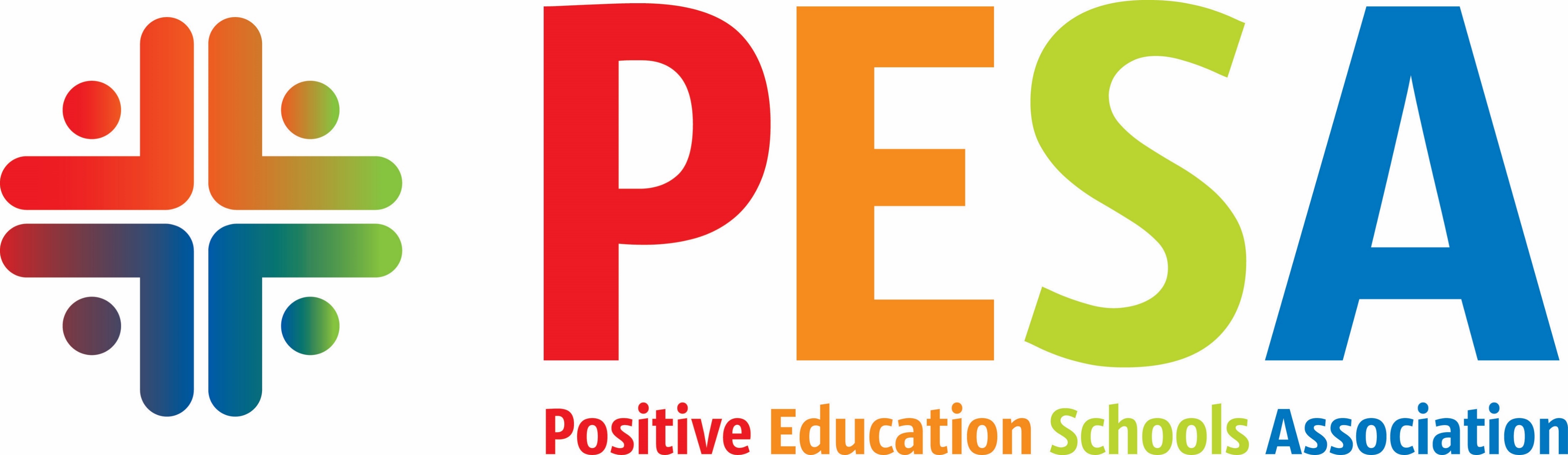 Current State
2nd year
Aligned with ACARA
Aligned with MFAC HPE
Link to SS through KFR
Explicitly taught through 7-9, consistently addressed through YL assemblies
Incorporated through homerooms as follow-up to assemblies
www.PESA.edu.au                                                                                                                                                                                                                                               © PESA 2018
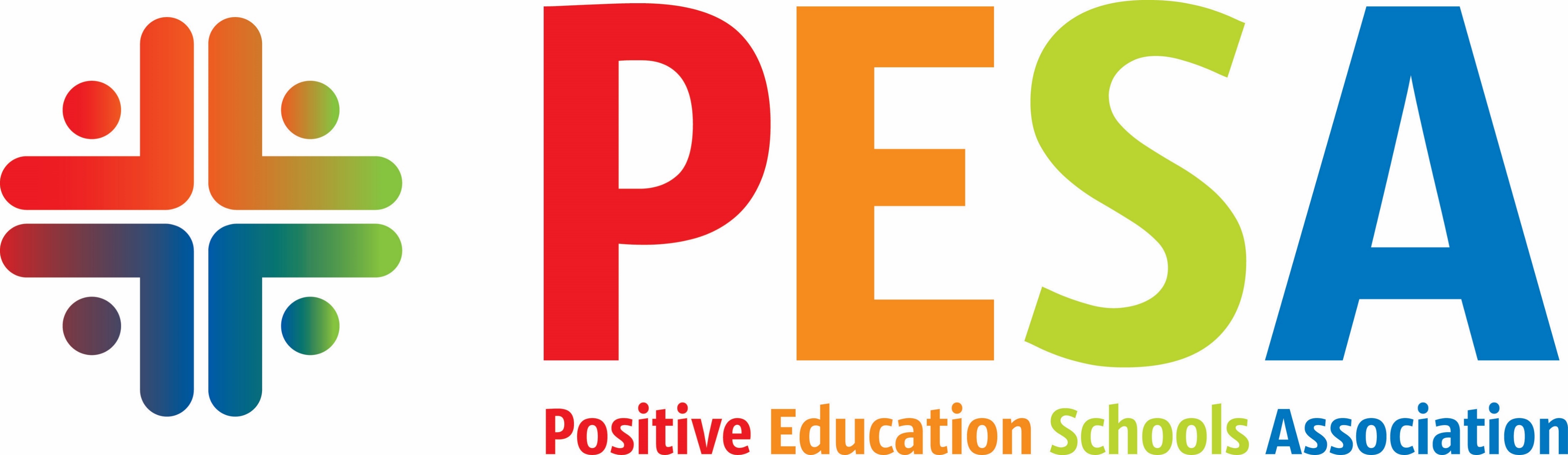 Building
JMR (DPE, PESA, Positive Schools Conference), 
BST (DMPE, Positive Schools Conference), 
SBL (DPE), ALK (Positive Schools Conference), 
MD (DPE, DMPE, PESA, Positive Schools Conference), 
SLY (Mindfulness), 
AGB (HPE/Health), 
Year 7 Mentors (15 months teaching experience)
www.PESA.edu.au                                                                                                                                                                                                                                               © PESA 2018
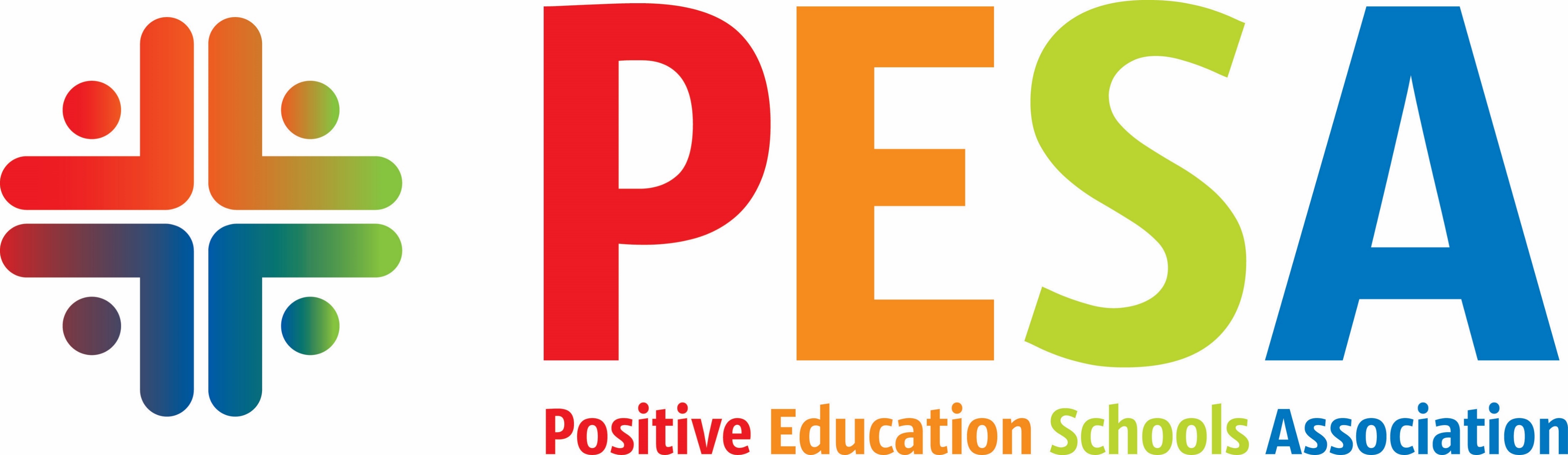 Missing
Knowledge and understanding base amongst staff
Direct staff care through education/workshops/processes/artifacts
Specialised learning for staff involved in its implementation
A pool of staff that can be readily called upon to deliver the content
www.PESA.edu.au                                                                                                                                                                                                                                               © PESA 2018
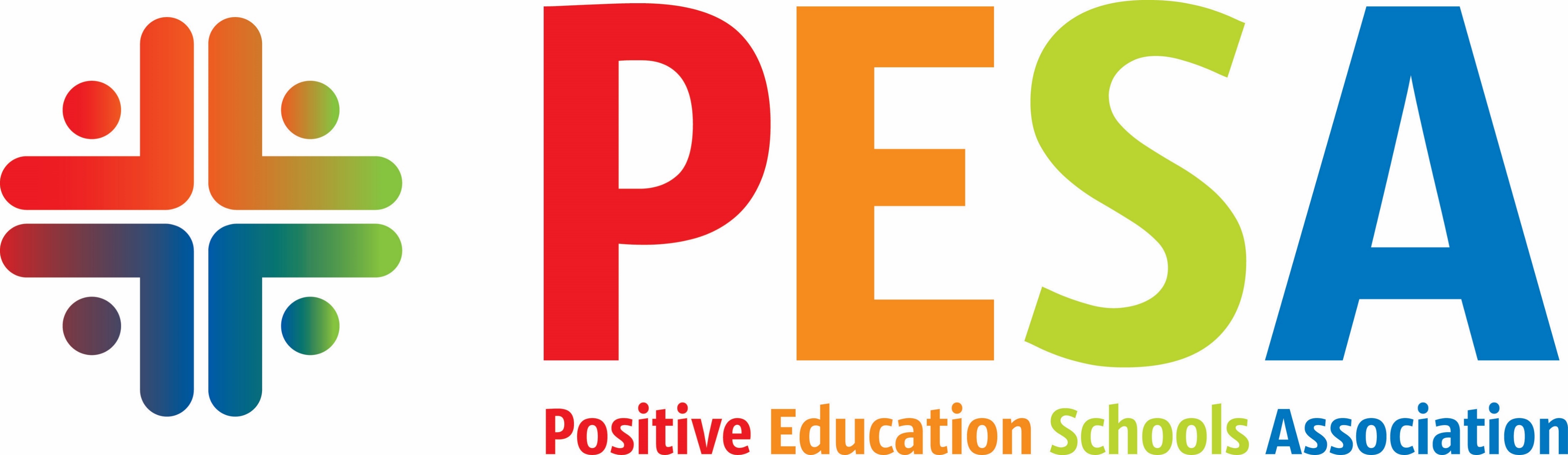 How
www.PESA.edu.au                                                                                                                                                                                                                                               © PESA 2018
Steps to get there
Audit
In-service
Sequencing and implementation
Embedding
Strategic Team/Budget
Delivering
https://quotesaloolaa.wordpress.com/2012/01/15/perseverance-is-not-a-long-race/
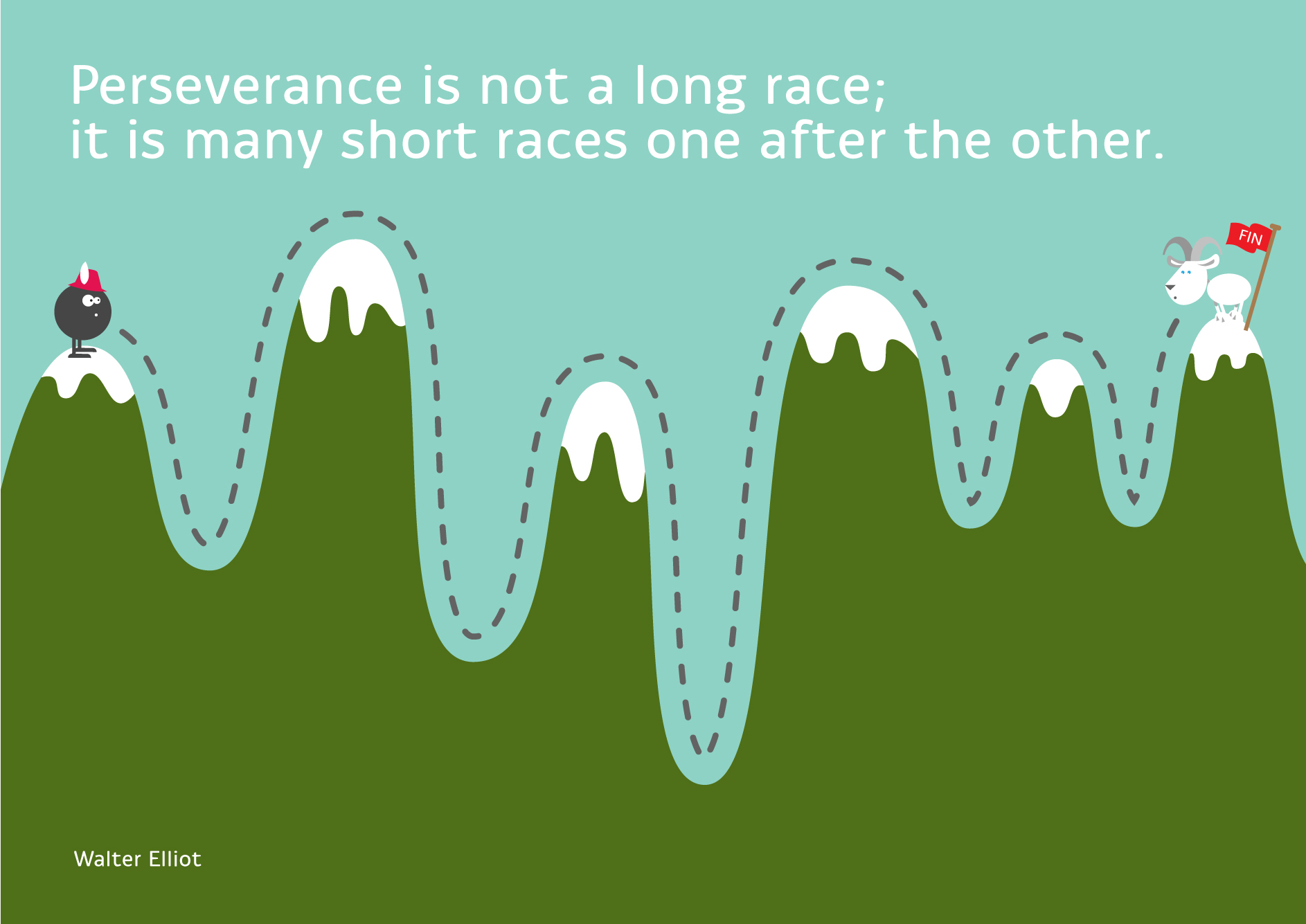 [Speaker Notes: As managers you all know that there are lots of little races than constitute the entire race - or many battles that determine the outcome of the war.]